StripCMOS programme for ATLAS
Also~27MCHF
 cheaper
Why:
[1] With thinned sensors – see https://indico.cern.ch/event/295996/contribution/0/material/slides/1.pdf
Why not:		Only one fundamental reason:	time to develop
		There is extremely high confident that this technology will be		suitable for use once developed. It is already in use.
Approach:	Aggressive time-driven development programme
		Not optimised to fully exploit possibilities of CMOS
		Attempt to secure above benefits for phase-II upgrade
Some pre-pro OK, some not
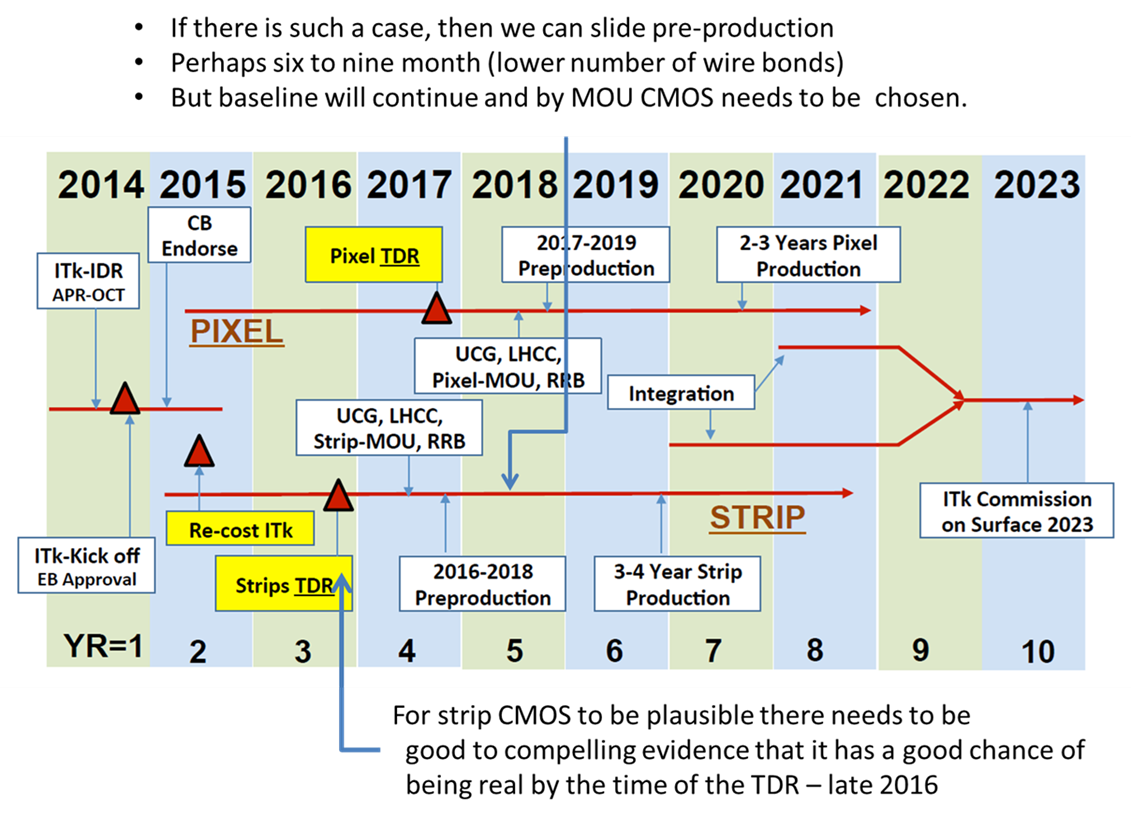 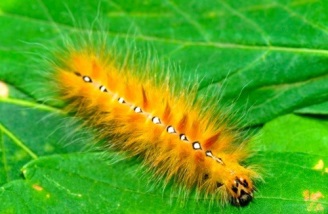 {
Second Review
  large scale chip, ABCn’ read-out
First review
  candidate technology, good results
  If S/N ok, likely to pass this review
Pass second review
‘excellent chance will be chosen’
3 months to work into TDR as ‘fall forward’
9 months to produce
Full size sensors
Modules on staves/petals
Choose before
MOU
Pre-production
Mid 2018
Delay of 6mo to programme, retool, finalise & large scale testing